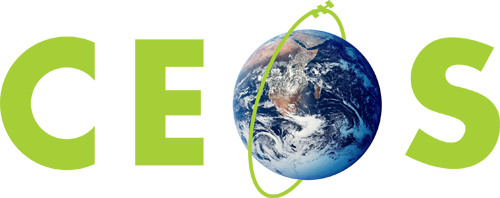 Committee on Earth Observation Satellites
CEOS Statements:
 GEO-XII Plenary and Ministerial Summit
Alex Held
Plenary Agenda Item #14b
29th CEOS Plenary
Kyoto International Conference Center
Kyoto, Japan
5 – 6 November 2015
GEO-XII Plenary Statement
Requirements
Maximum 3 minutes
Related to:
progress toward GEO's objectives, 
future collaboration and 
ongoing or planned initiatives. 
Statements on specific contributions to the GEO 2016 Work Programme and/or GEO 2016 Trust Fund will be welcome at the time these specific agenda items are discussed.
GEO-XII Plenary Statement – Key Messages
CEOS, as the space arm of GEO, is a key contributor at all levels :
CEOS is the most prolific data provider. 
CEOS contribution to the new Work Programme is also going to be significant.
CEOS supports the new GEO Strategic Plan 2016-2025.
Strongly support and value the convening power of GEO
Welcome the major emphasis placed on the defined and prioritised user requirements
Programme Board:
Appreciative of the opportunity to serve on PB
 concern about ad hominem PB nomination rules
GEO-XII Ministerial Summit Statement
Requirements
Maximum 3 minutes
Related to:
Announcing support for GEO 
and/or new initiatives 
Statement needs to be registered and text provided by Friday, 6 November, in order to be translated into the following languages: Arabic, Chinese, English, French, Russian and Spanish
GEO-XII Ministerial Summit Statement – Key Messages
The value of space-based EO to better informed decision-making

CEOS is the most prolific data provider of GEO

The coordination role CEOS plays is of great value to GEO

CEOS expresses strong support for the new GEO Strategic Plan 2016-2025.

CEOS is committed to increase its already significant contribution for the next decade